ICT Word ProcessingLesson 5:Revising and Collaborating on Documents
Objectives – Lesson 5
7.5.1: Define "collaboration" and explain ways that users can collaborate on word-processing documents, including installed software vs. cloud-based software, real-time collaboration, autosave, sharing tools, revision history.
7.5.2: Use the translation tool in a word processor to translate text in a document from English into another language, and vice versa.
7.5.3: Add comments to a document when reviewing and/or editing content.
7.5.4: Revise a document using editing tools (e.g., Track Changes) in a word processor, and accept or reject changes as appropriate.
Online Collaboration
With storage services like Google Drive and Microsoft OneDrive, the ability for users to collaborate online — and in some cases in real-time — has become the new standard.
Get shareable link: generates a unique link that can be copied and pasted into an email message to share the document with your collaborators. 
People: field can be used to enter a name of a fellow student or teacher in your school or an email address of your collaborator.
Can Edit: grants editing rights to alter the document, change permissions, and add other people as collaborators.
Can Comment: grants permission to create comments 
Can View: designated users can see the file, but they cannot make any changes or comments.
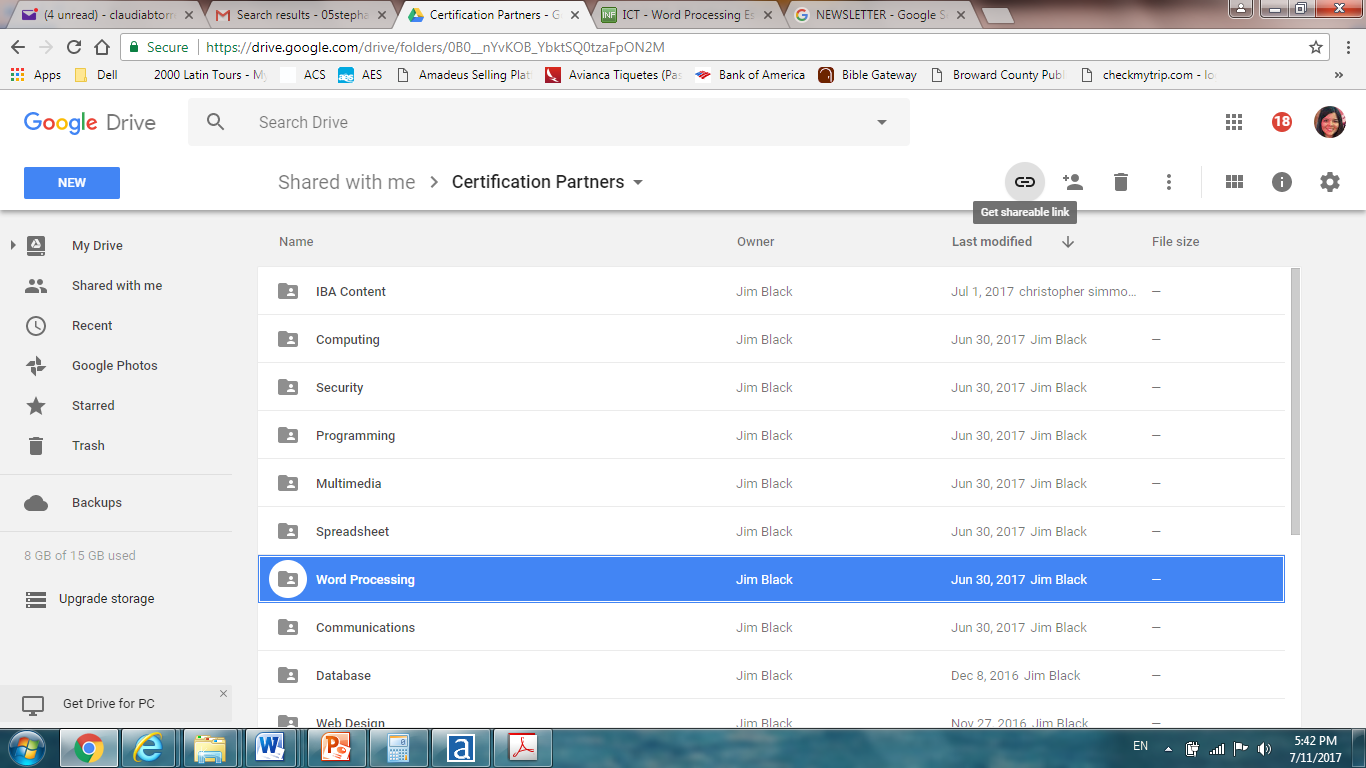 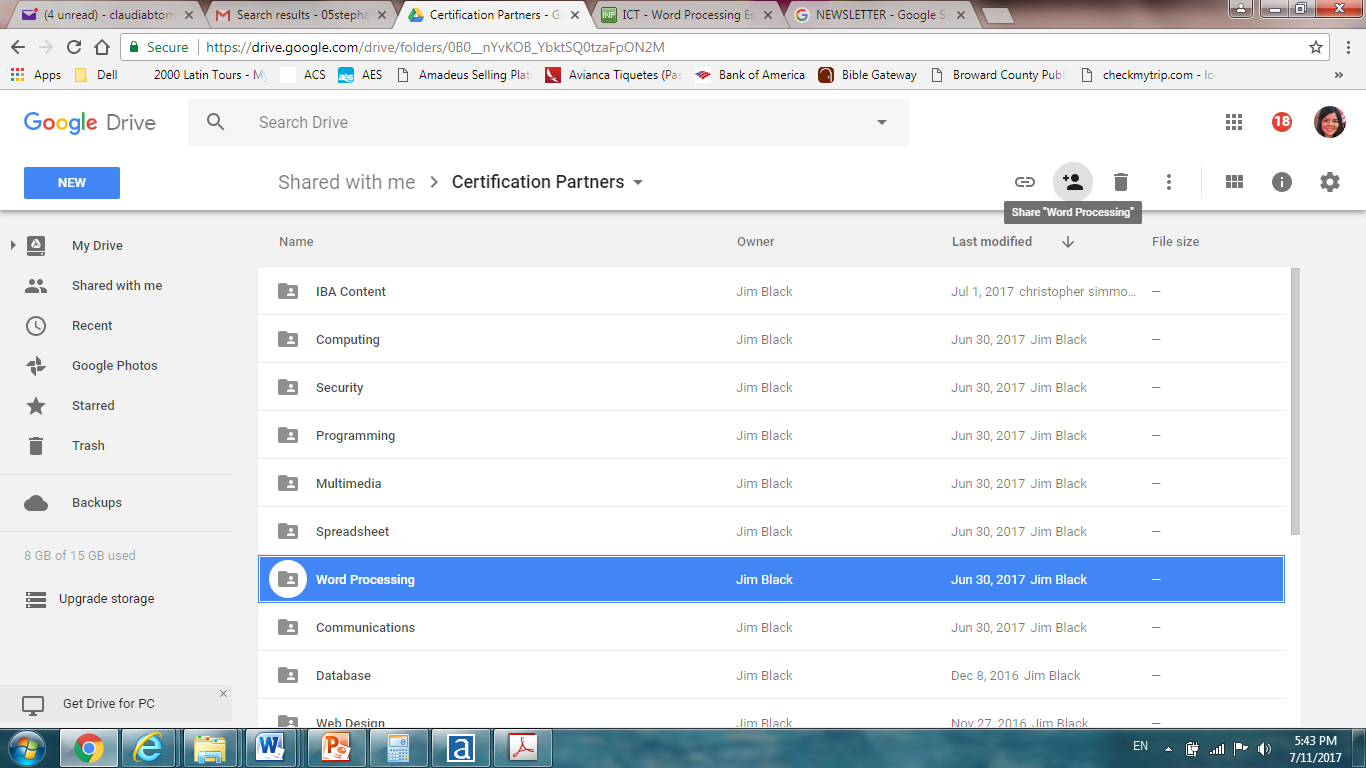 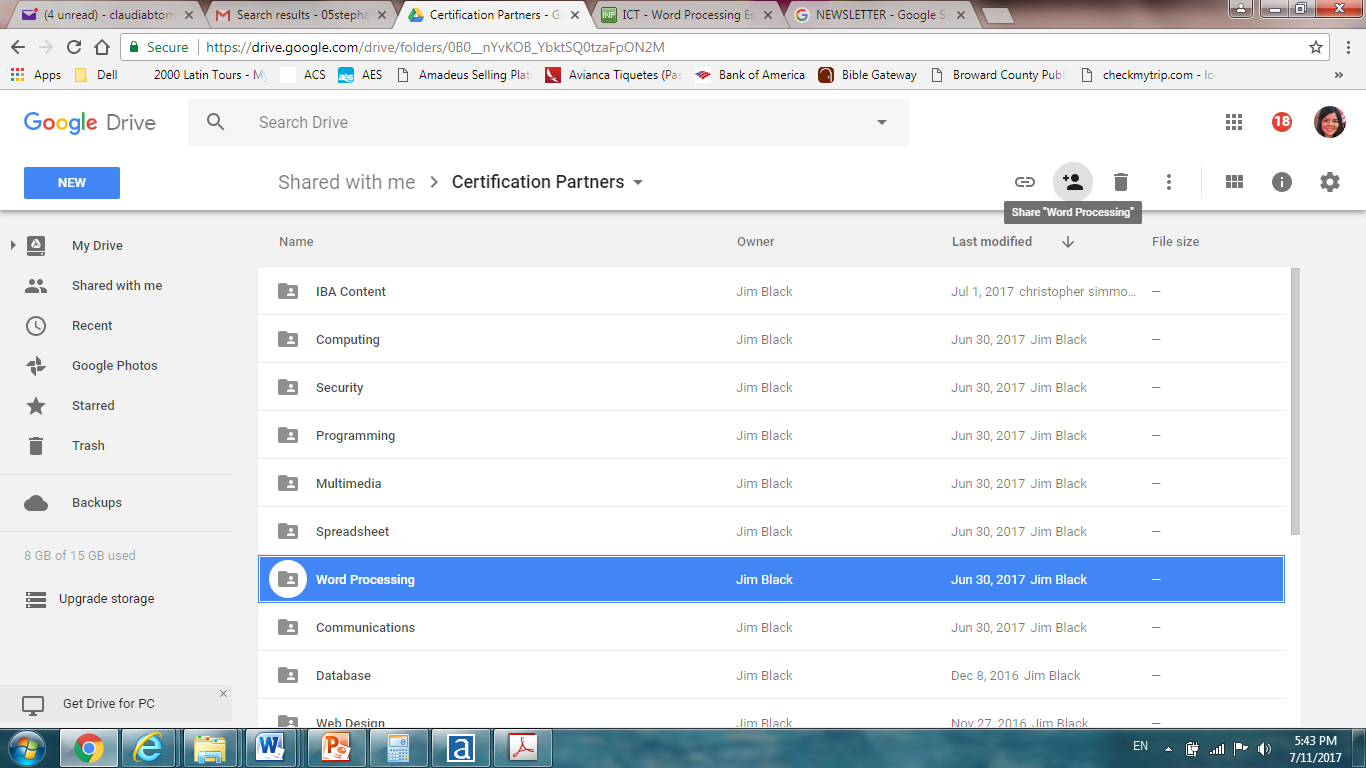 Let’s Watch the Video
How to set permissions for online document collaboration






                                                                                                              Click Here
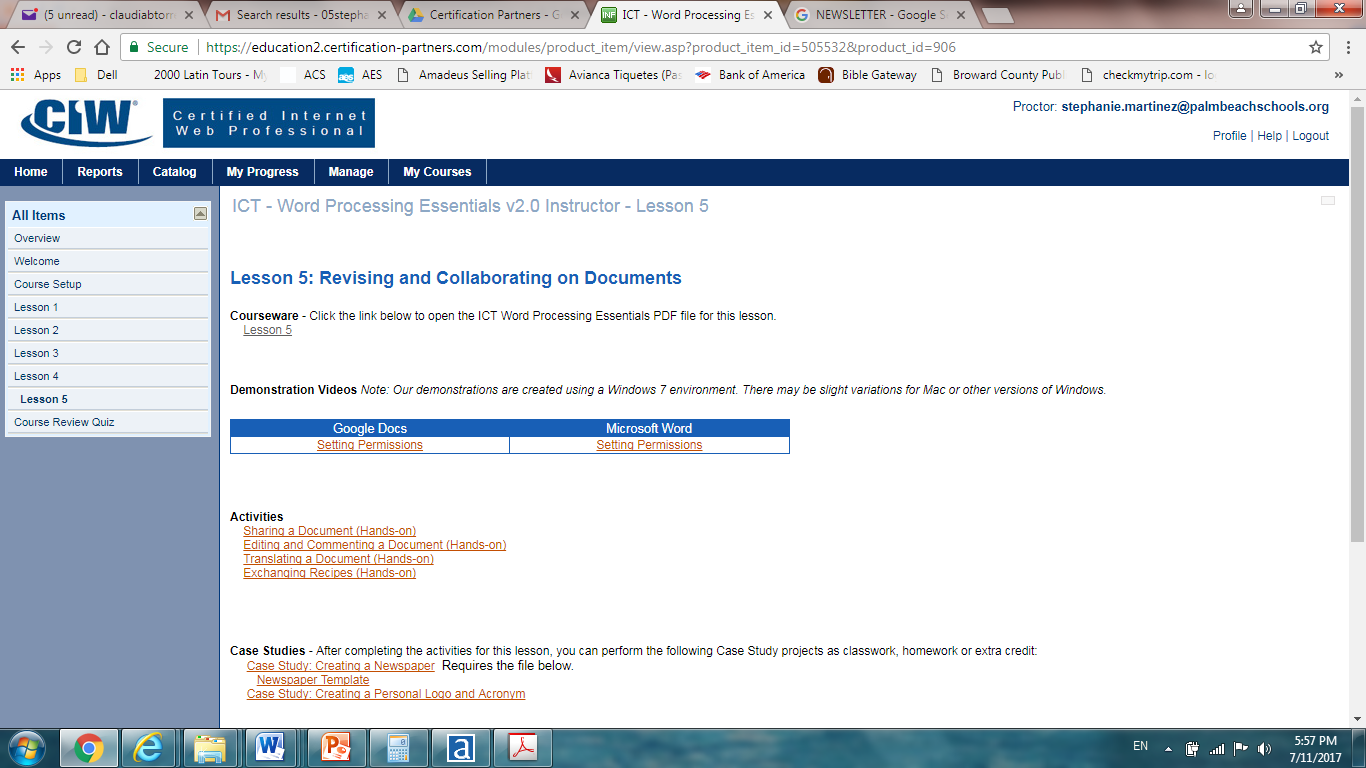 Real-Time Collaboration & Autosave
Real-time collaboration means that multiple collaborators can be inside the same document editing at the same time.
A great asset to real-time collaboration is Autosave. Both Google Docs and Word Online will automatically save changes as they occur.
No Save command is available – only Save As is found in the File menus to enable an editor to save a copy of the file. 
In Google Docs, you have a Chat window, which allows contributors to chat within the Google Docs interface.
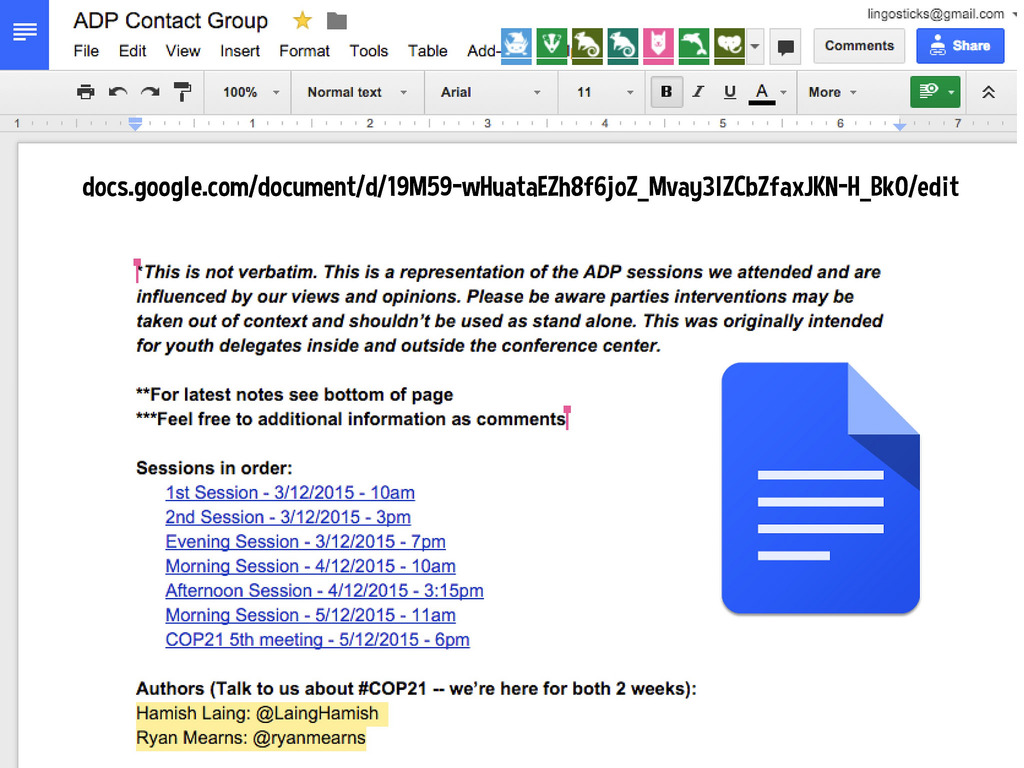 Revision History
In Google Docs, you can view all the revisions that occurred on the document with Revision History panel – which displays along the right side of the document.

You can also click Restore this revision link to revert the document to the selected version. When you revert to a prior version, you create a new version – never overwriting prior versions.
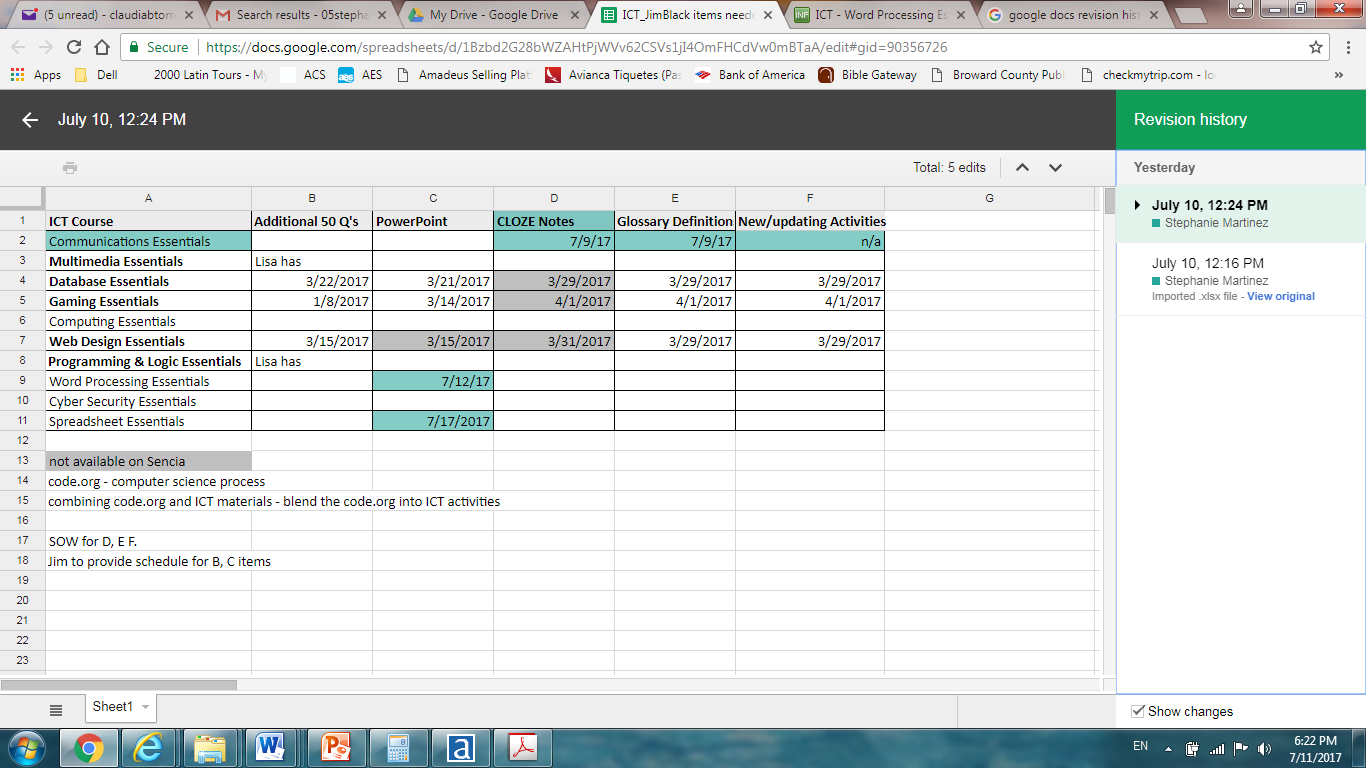 Language Translation
In Google Docs, you can use the Translate feature in the Tools menu to interpret the entire document into another language. 

In Microsoft Word, you have access to:
Translate Document: Translate your document using an online service.
Translate Selected Text: Translates selected text into different language.
Mini Translator: Pause on words or selected paragraphs for a quick translation.
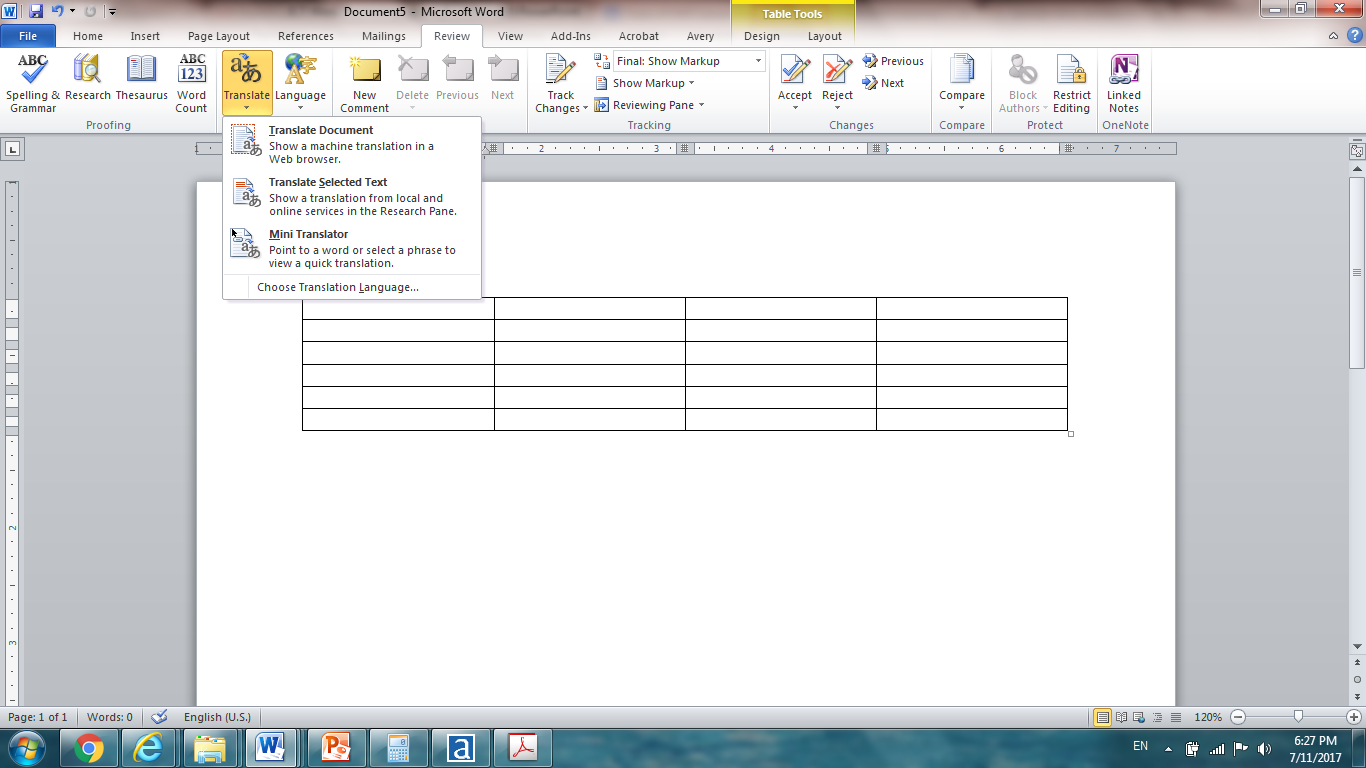 Suggesting and Reviewing Edits
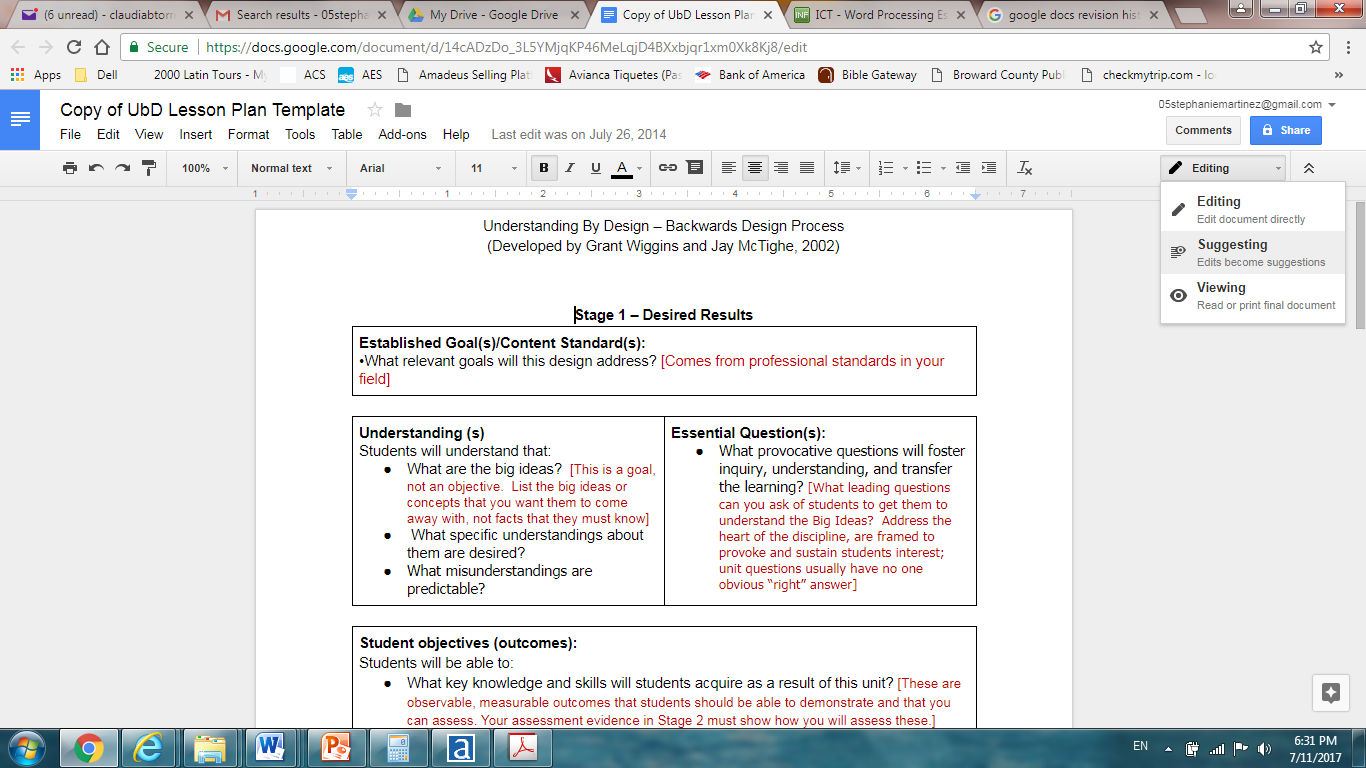 In Google Docs, you can change your document’s Mode from Editing to:
Suggesting - each change is recorded with strikethrough formatting, color changes and comments that appear in the right margin of the document. 

In Microsoft Word suggesting is called Track Changes and you an have options for reviewing:
All Markup changes
Simple Markup: to see comments only or Original document.
Show Markup: Choose what changes you wish to view:
Reviewing Pane: Select where the reviewing pane should appear in your document
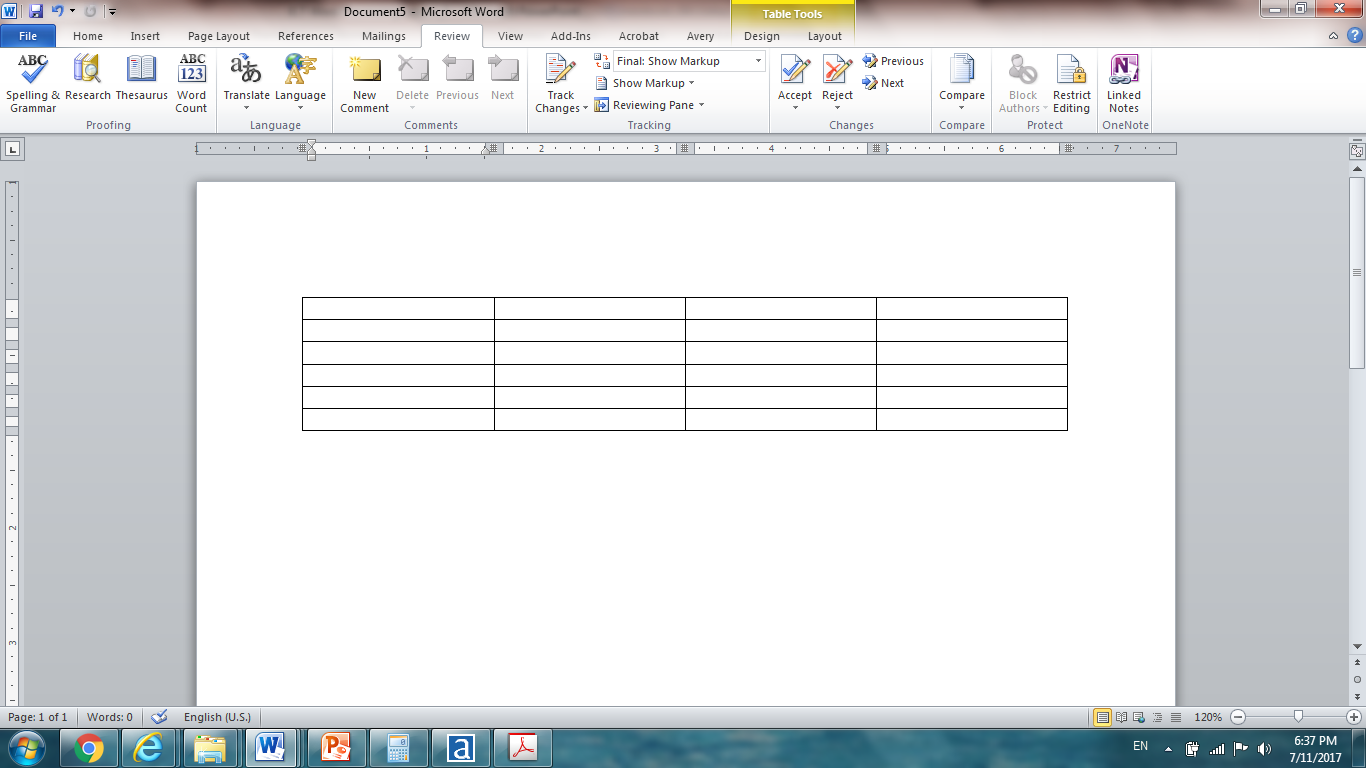 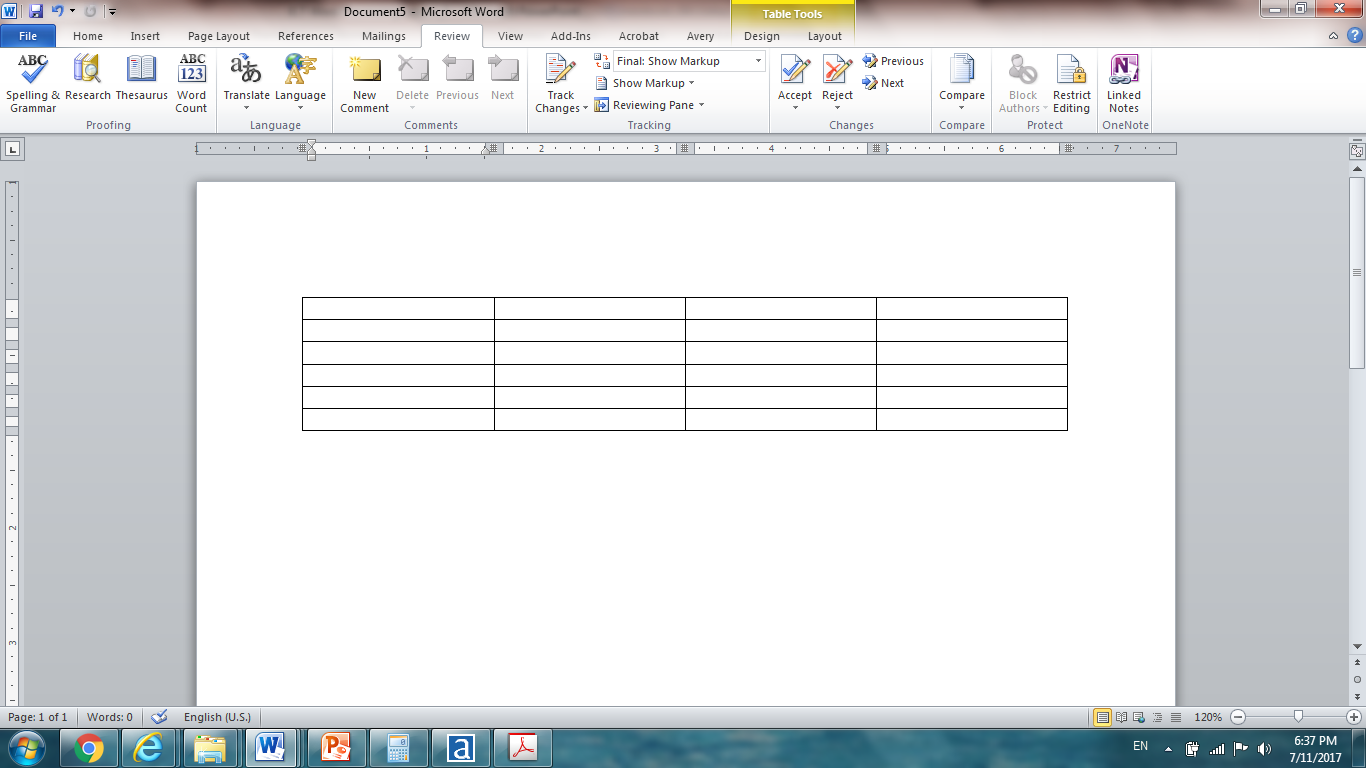 Suggesting and Reviewing Edits
If you are working on a tablet, use the Ink Comment option to manually write a comment by hand into the document. The Start Inking button enables you to mark up a document by hand using a tablet or touch-screen computer.

The Compare button will enable you to Compare two version of a document or Combine revisions from multiple authors into a single document.

You can also Restrict Editing on a document to limit how much others can edit or format the document.
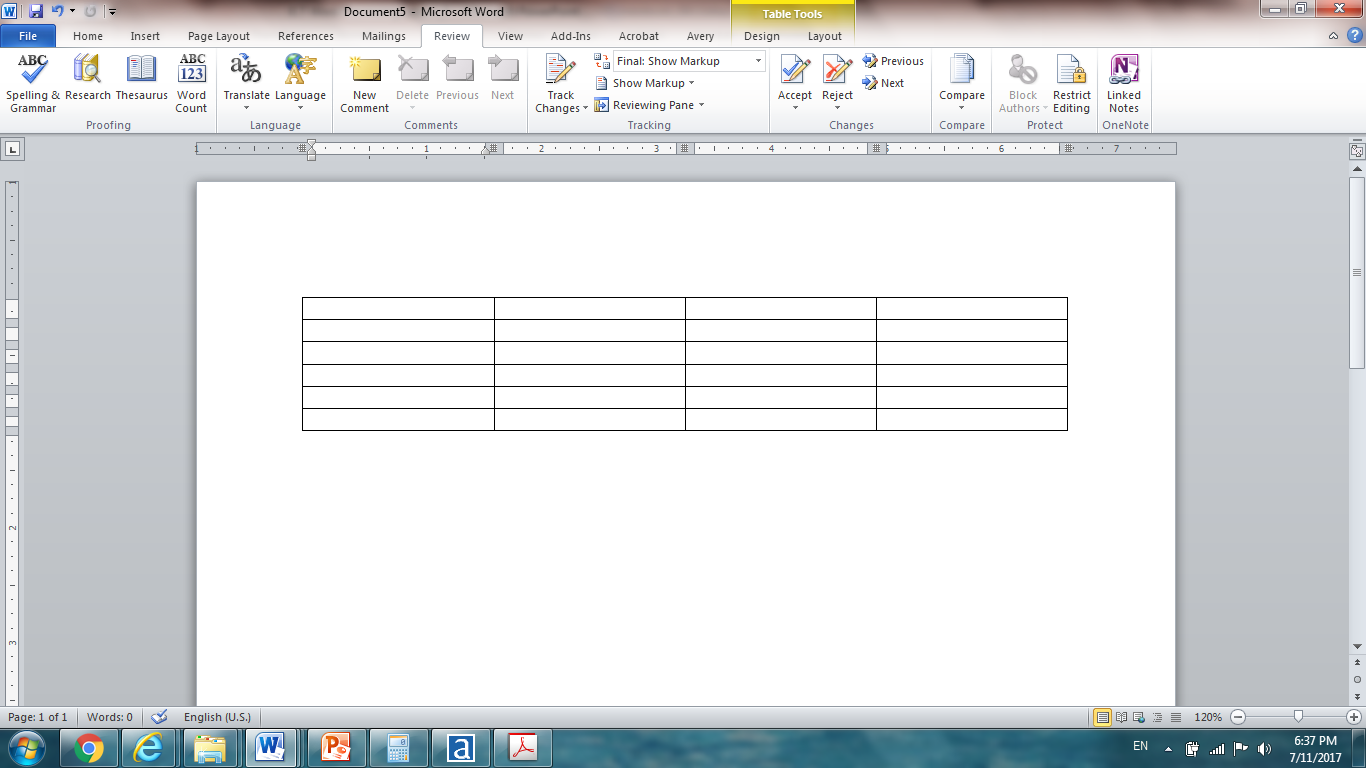 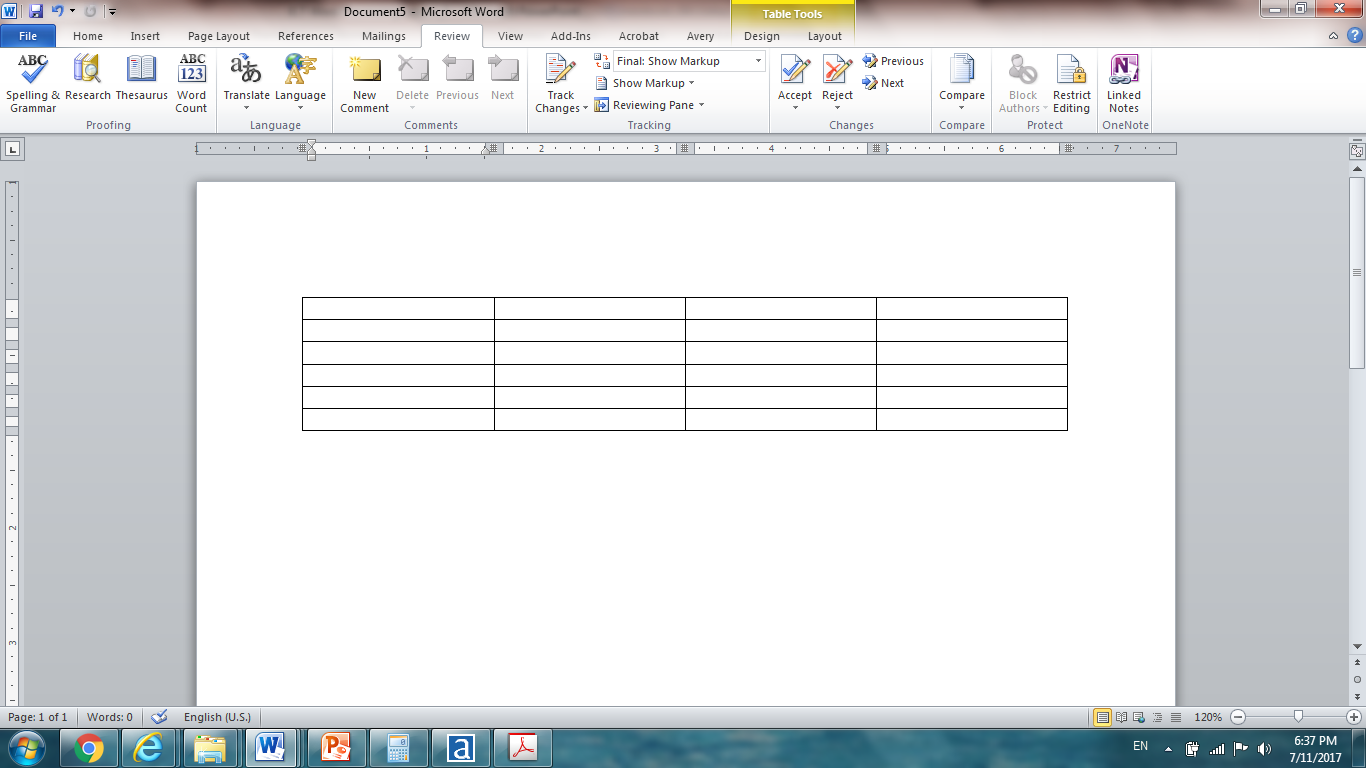